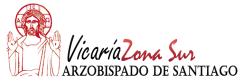 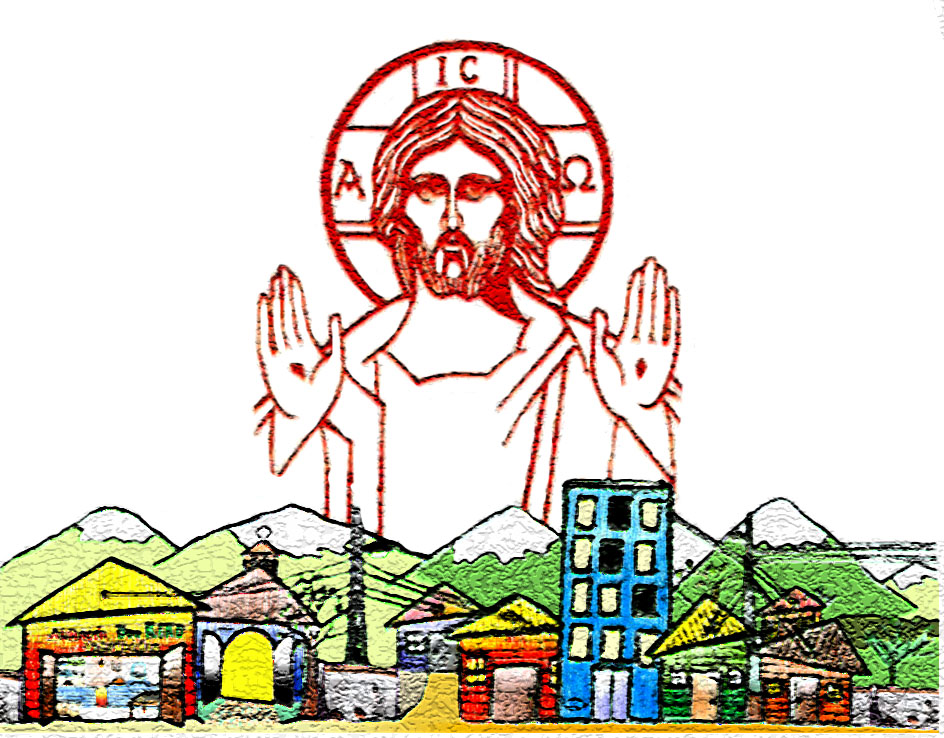 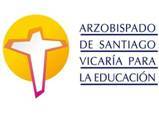 Vicaría para la Educación - Zona Sur
Mirada integral de la persona, cuyo modelo es Jesús…
…servicio a los demás y al país …
… aportar a la calidad, equidad, inclusión y a la movilidad social de los más vulnerables…
… la Educación católica valorada por el país y las familias.
MISIÓN
Colegios Católicos
Parroquias
Vicarías
Medios de comunicación
Jóvenes
Encargados de Pastoral
Capellanes
ACTORES
Colegios Laicos
Profesores de Religión
Universidad e IES
Autoridades y expertos
Sostenedores
CCPP
VÍNCULO
ÁREAS
Escuela Católica
Pastoral Escolar
Pedagogía en Religión
Educación Superior
Vicaría Zonal
Incidencia pública
Otras vicarías ambientales
Vínculo
Como expresión de las Acentuaciones Pastorales de la Misión Territorial que nos invitan a: 
	- Ser una Iglesia misericordiosa…
	- Que sale al encuentro de los demás…
	- Y que va a las periferias geográficas y existenciales.

Como VED queremos constituirnos y vivirnos como organización desde un paradigma de misión, de salir al encuentro, de escuchar, hablar más con el testimonio que con el discurso, siendo portadores alegres nuestro sentido de vida, que es Jesucristo, pero estando abiertos a los demás. 

Para ello, la VED ha puesto en el centro de su labor el vínculo, entendido como el deseo de crear lazos de amistad, de compartir y de misión con nuestros interlocutores, en una corresponsabilidad real, ya sea donde ambos nos reconocemos católicos, ya sea con otros que piensan y sienten distintos de nosotros. Vínculo con los colegios, con los alumnos, con los jóvenes, con los docentes en general, con los profesores de religión, con la sociedad en su conjunto.
Área de Vínculo
Carmen Pérez (Centro)
Cecilia Aguirre (Cordillera)
Elisabet Juanola (Maipo)
Hna. Anita Márques (Norte)
Alicia Allendes (Oeste)
Mireya Tapia (Oriente)
Juan Araya 
(Sur)
Vicaría Zonal
Colegios Católicos
Área Escuela Católica
Área Pastoral Escolar
Parroquias
Área 
Pedagogía en Religión
Colegios Laicos
Otras Vicarías
Procesos Área de Vínculo
Visitas y relación con Colegios Católicos.
Visitas y relación con Colegios Laicos.
Promoción relación colegio-parroquia.
Facilitar la labor de las Áreas especializadas de la VED y de la Arquidiócesis en la Zona.
Fortalecimiento de la eclesialidad e identidad Zonal en el mundo de la educación.
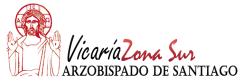 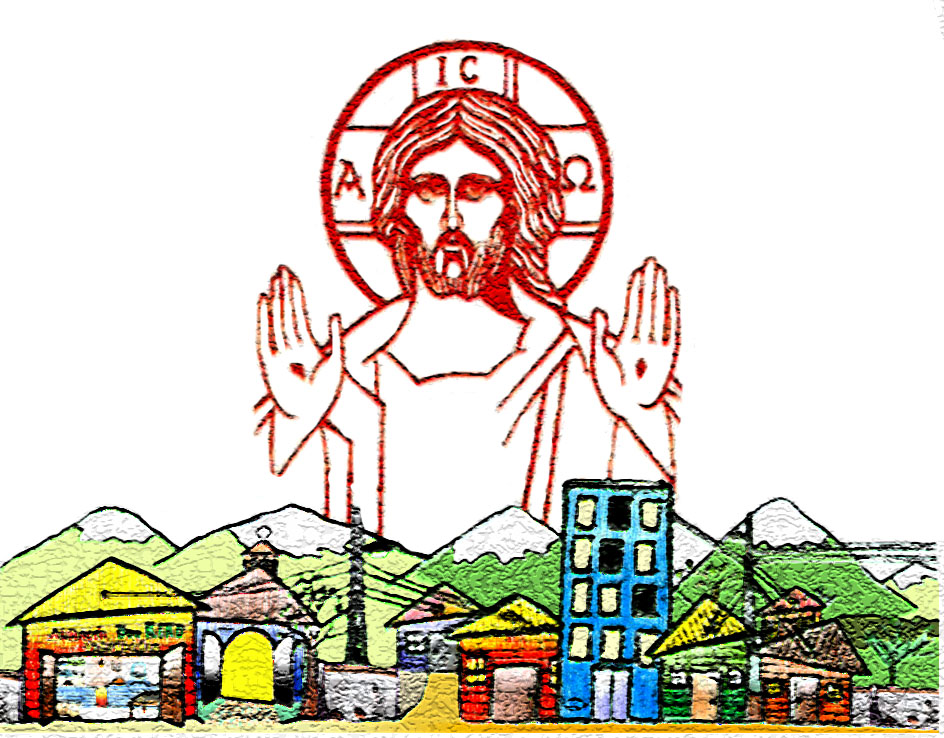 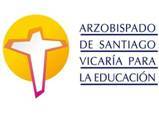 Vicaría para la Educación - Zona Sur
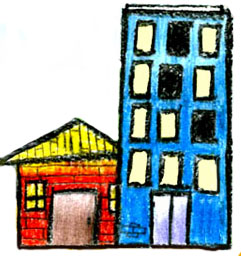 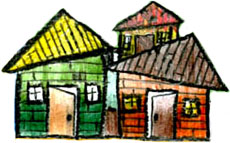 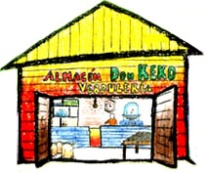 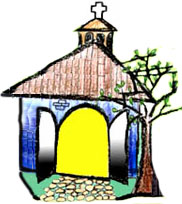 PAC
Lo Espejo
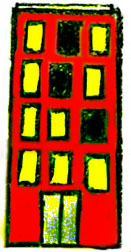 El Bosque
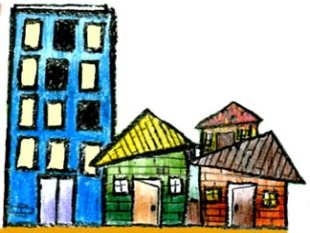 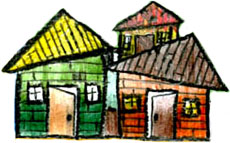 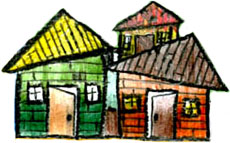 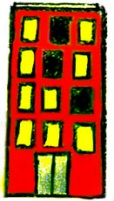 La Cisterna
San Miguel
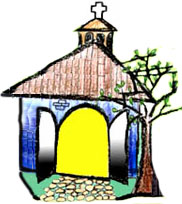 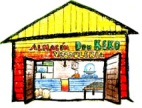 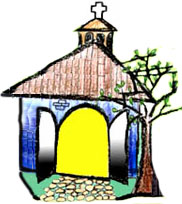 San Ramón
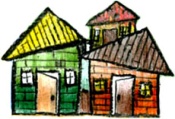 La Pintana
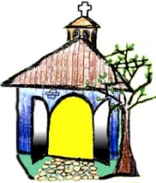 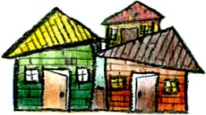 La Granja
San Joaquín
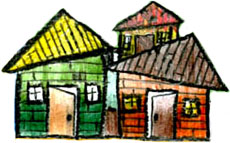 Mapa Zonal
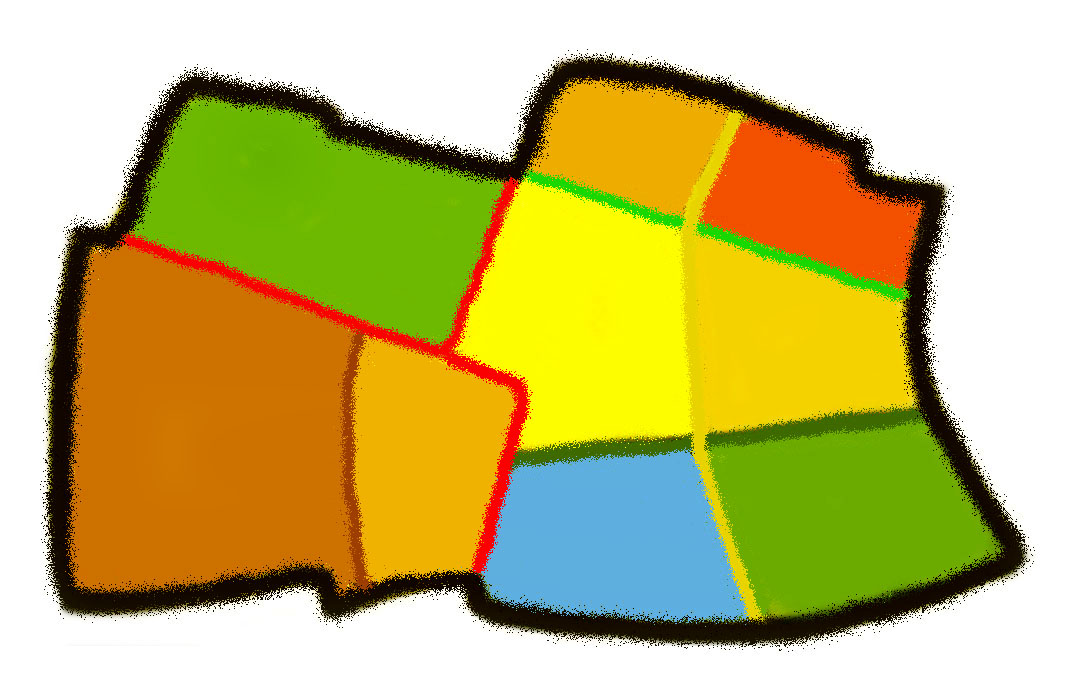 * Todos son particulares subvencionados.
Colegios Zona Sur
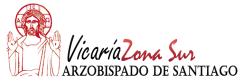 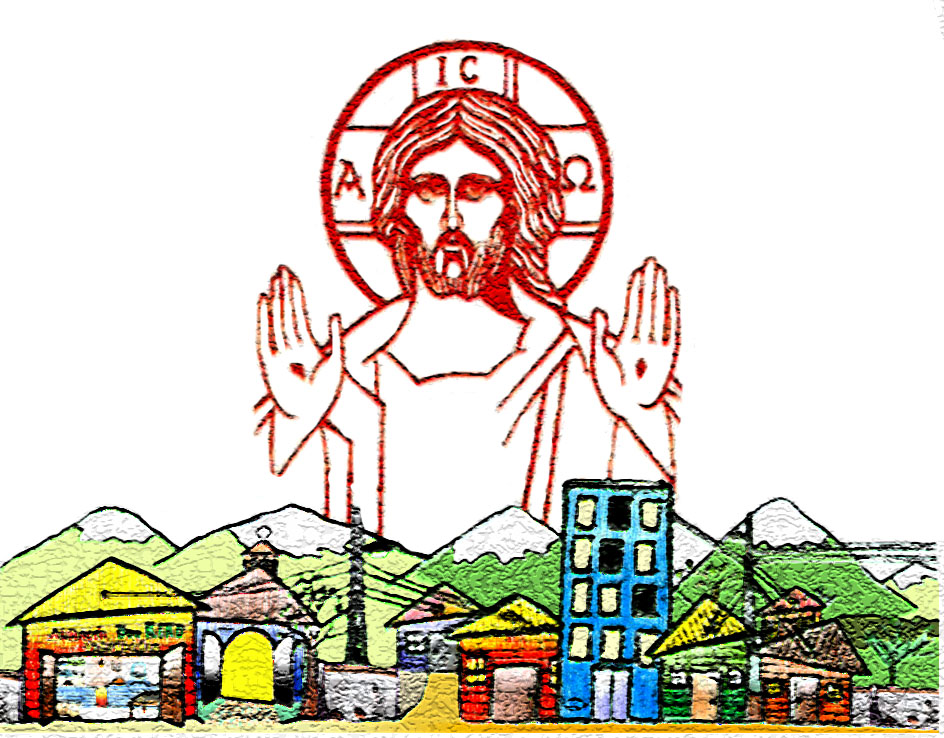 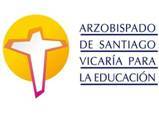 Vicaría para la Educación - Zona Sur